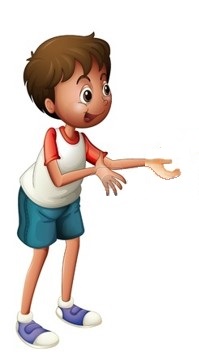 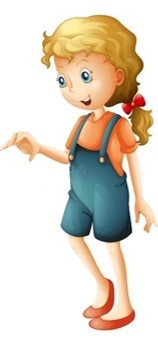 Les suites de nombres

Trouve la règle et continue.
+-
.
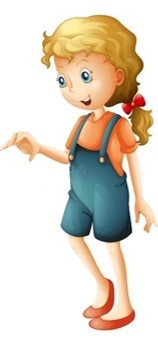 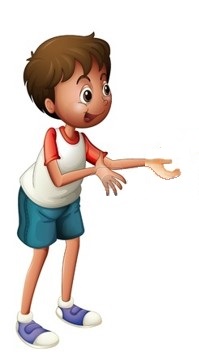 +1
+-
15
17
13
14
16
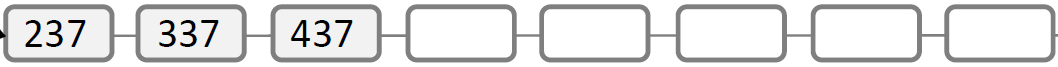 18
19
12
.
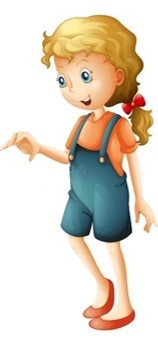 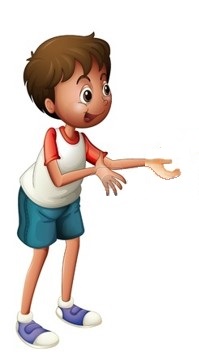 +5
+-
60
70
50
55
65
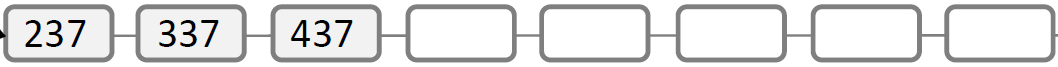 75
80
45
.
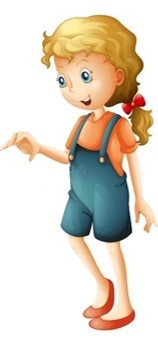 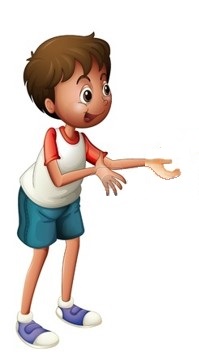 +10
+-
56
76
36
46
66
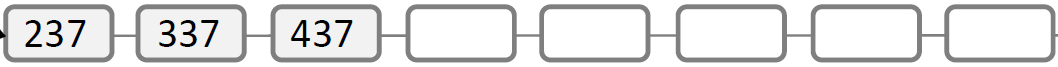 86
96
26
.
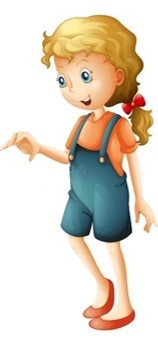 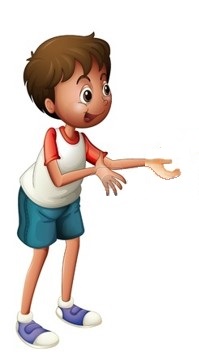 +10
+-
78
98
58
68
88
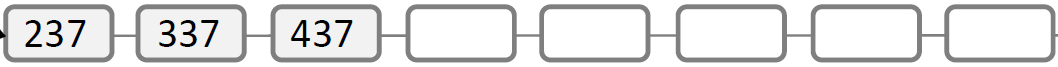 48
.
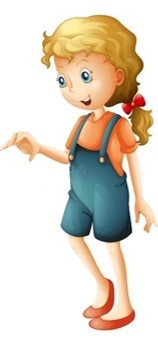 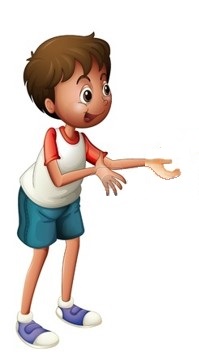 +2
+-
18
22
14
16
20
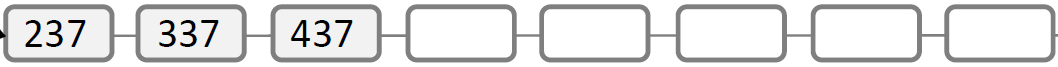 24
26
12
.
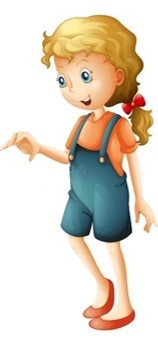 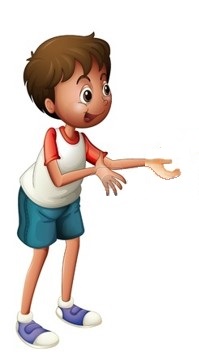 -1
+-
20
18
22
21
19
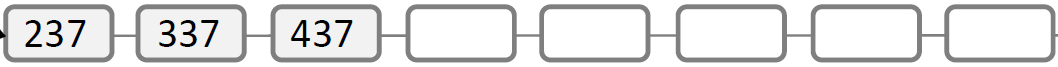 17
16
23
.
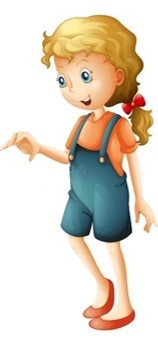 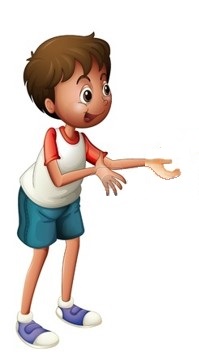 -10
+-
26
6
46
36
16
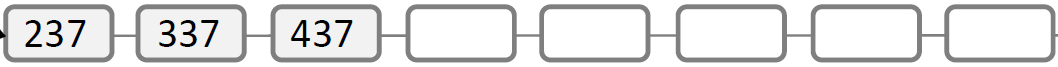 56
.
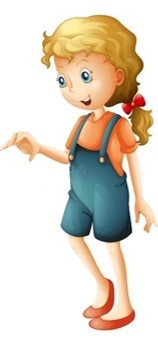 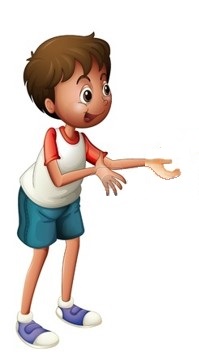 -5
+-
30
20
40
35
25
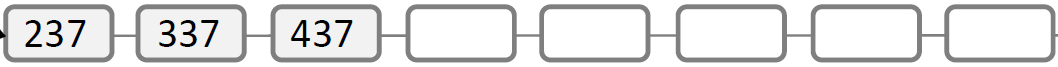 15
10
45
.
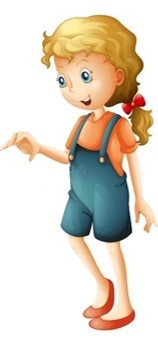 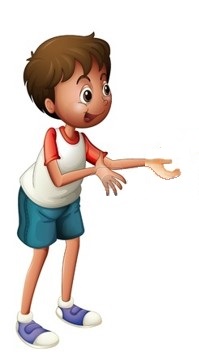 -2
+-
50
46
54
52
48
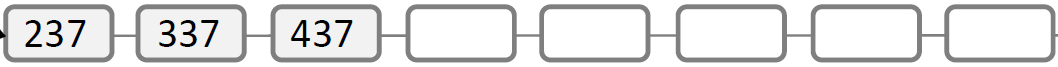 44
42
56
.